Data Encapsulating Services:A New Paradigm forDeveloping Enterprise Systems
Jianwen Su
University of California, Santa Barbara
Hangzhou Housing Management Bureau
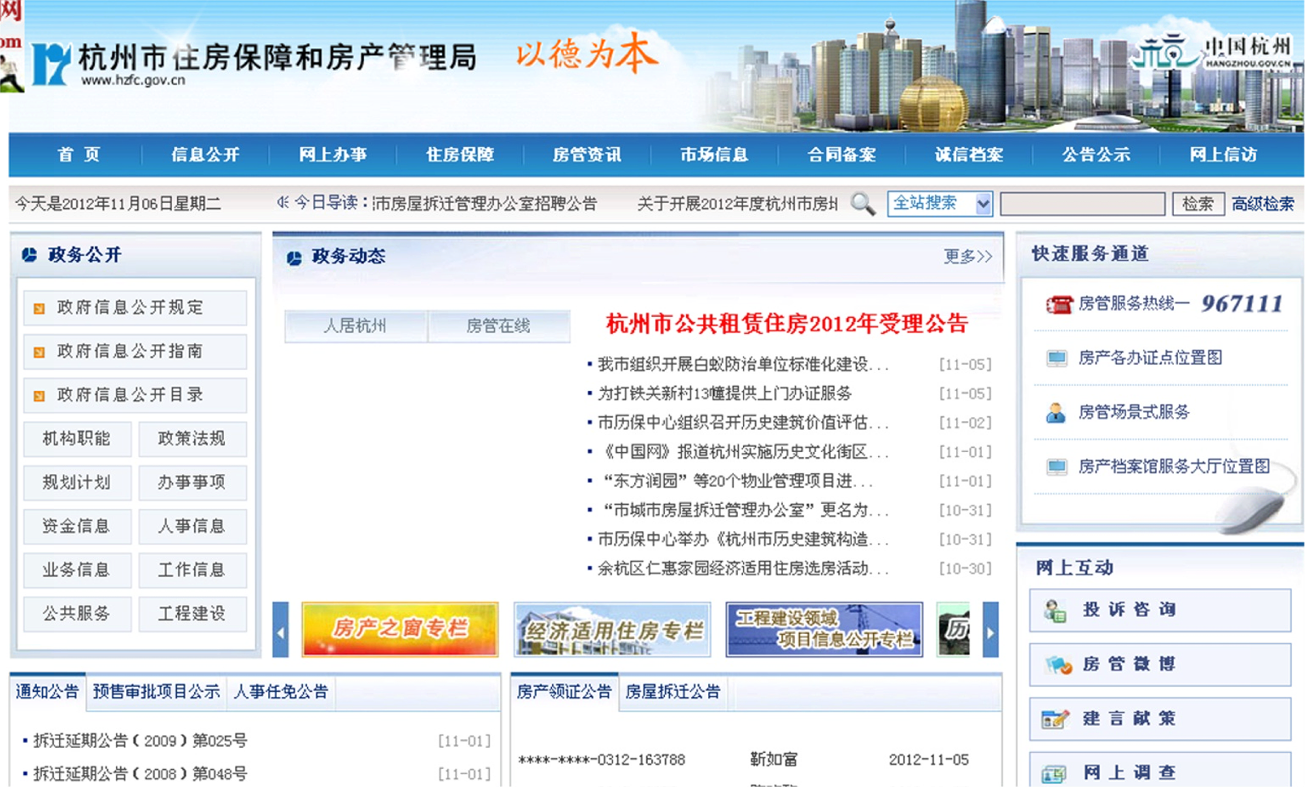 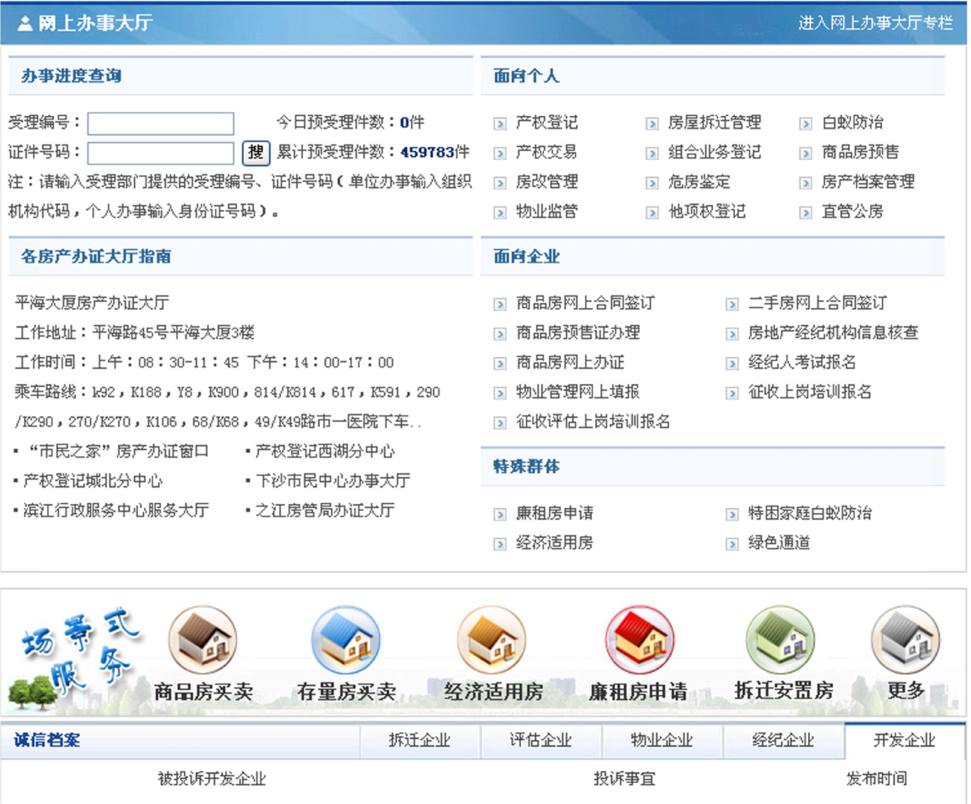 500 workflow models
300,000 cases/year
浙江大学
2012/11/16
2
Permit for Selling an Unbuilt Appartment
Obtaining a Permit  (商品房预售申请)
secondaryreview
复审
preliminaryreview
初审
Application
申请
Approval
审批
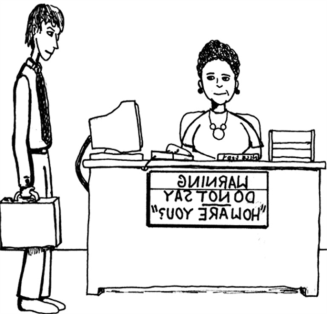 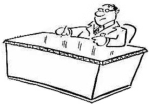 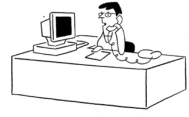 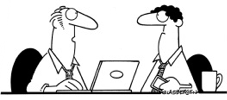 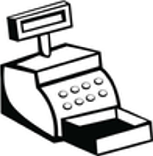 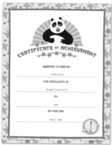 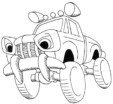 Delivary
递交
Certificate
制证
lic. fee payment
缴费
浙江大学
2012/11/16
3
A Typical Housing Management System
Ad hoc design, developed over time, patches, multiple technologies, … a typical legacy system
Problems:
Embedded business logic, hard to learn
hard to maintain, costly to add new functionality
hard to change/evolve
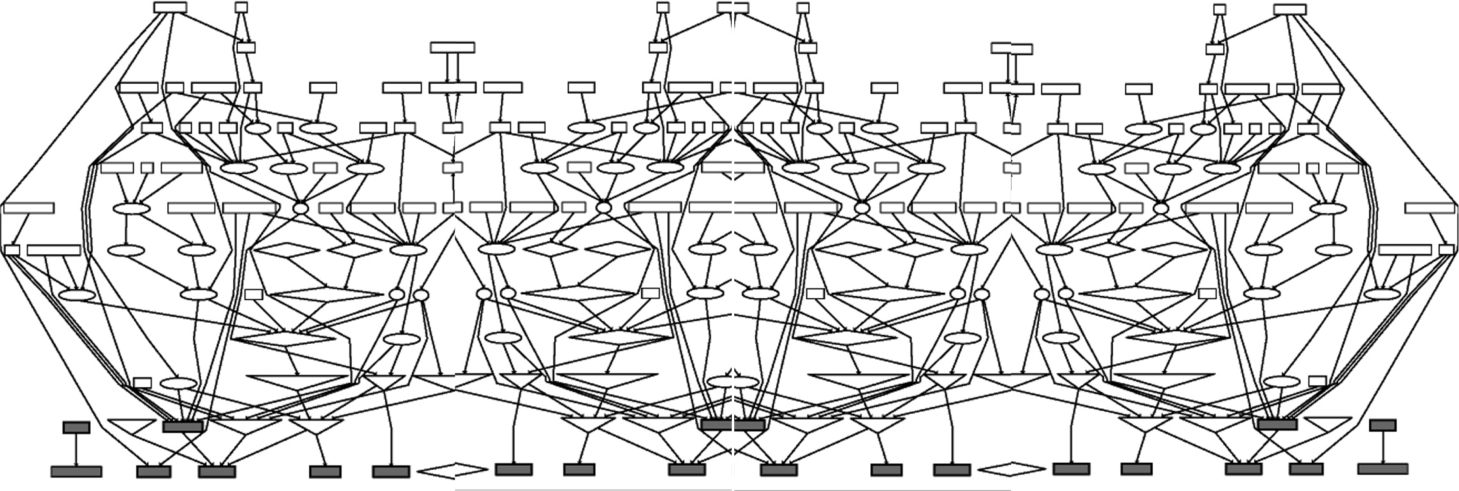 浙江大学
2012/11/16
4
Virtual Enterprise Systems
OpenAPI approach towards
Business Process as a Service (BPaaS)
Enterprise may run virtual IT systems
HR
Appraisal
Accounting
Enterprise System
Assessor
Inheritance
Title Change
Reassessment
Tax Calculation
Determine tax base
Title
Tax
Good idea but needto manageenterprise data
浙江大学
2012/11/16
5
Current Practice
Data and services are separately modeled, designed, managed
Adds difficulties in design, execution, maintenance, and making changes
Furthermore, many issues can’t be addressed
Workflow transaction remains an art
Data consistency is a concern of DBMS even though violations are caused by service execution
Business analytics is an after thought
Long tail phenomenon is a “holy grail”
Big data
浙江大学
2012/11/16
6
Big Data—A Gowing Torrent
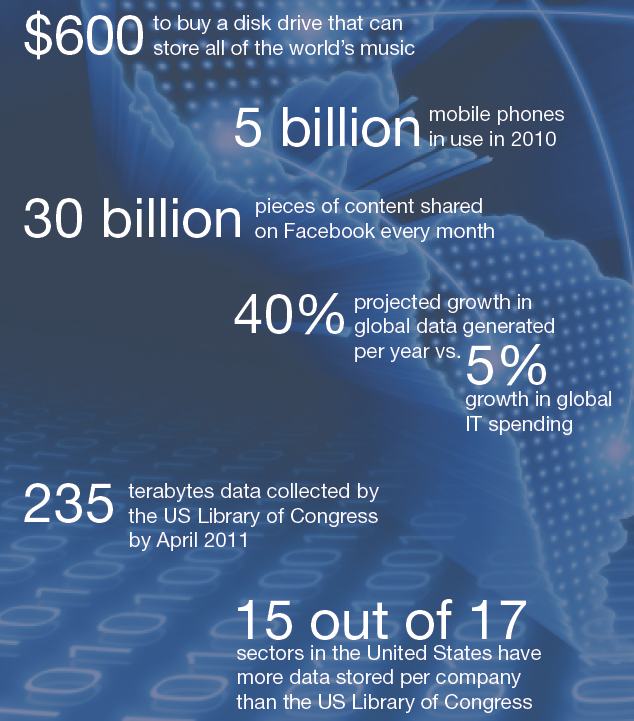 Mckinsey Global Institute, June 2011: Big data: The next frontier for innovation, competition, and productivity

Availability of “big data” brings opportunities for improving productivity
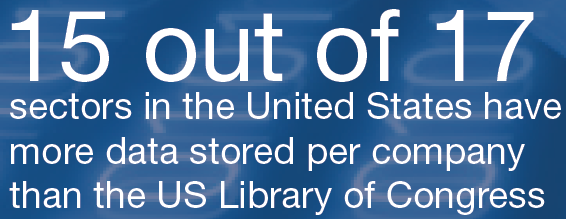 浙江大学
2012/11/16
7
Big Data + Biz Processes      Big Potential
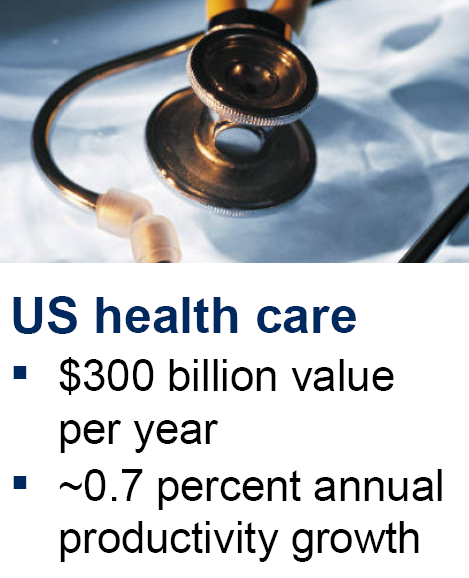 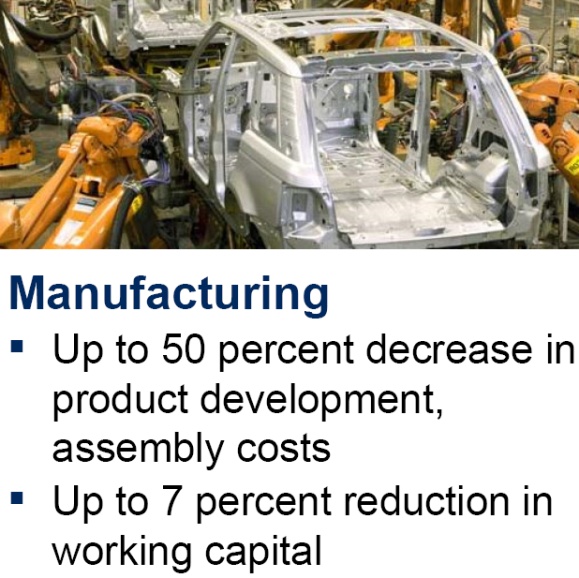 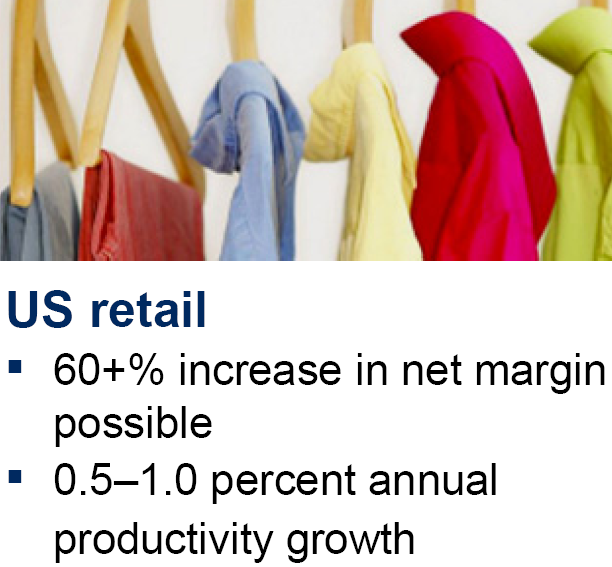 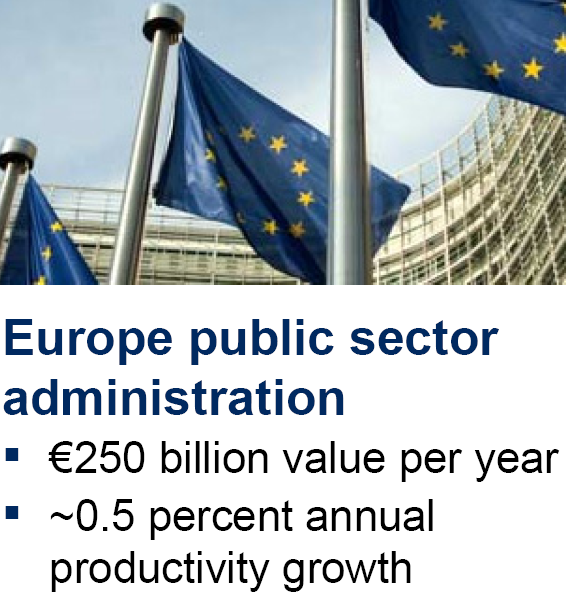 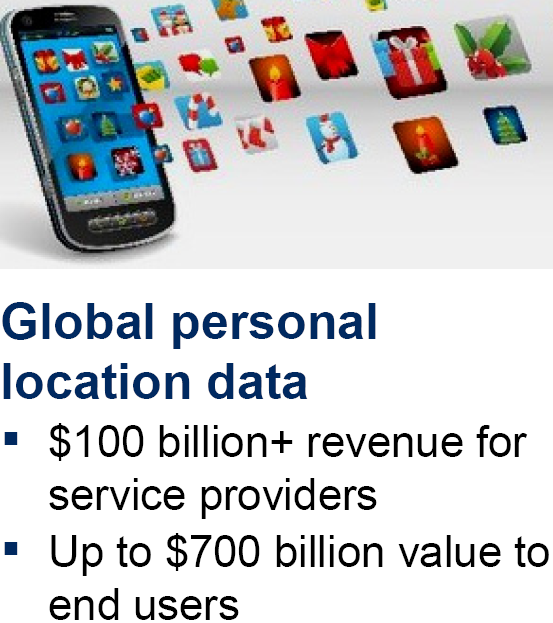 Two observations
A significant portion of big data generated by biz processes
Productivity growth only obtainable via more efficient/effective biz processes
Source:MGI Analysis
浙江大学
2012/11/16
8
Virtual ES’s: Data Management Problem
OpenAPI approach towards
Business Process as a Service (BPaaS)
Enterprise may run virtual IT systems
HR
AppraisalPAL
AccountingPAL
Enterprise System
AssessorPAL
Reassessment
Inheritance
Title Change
Tax Calculation
Determine tax base
?
TaxPAL
TitlePAL
浙江大学
2012/11/16
9
An Open Market Model
No major players
Enterprise makes its own datamanagement plan
Bring Your Own Data (BYOD)
BPaaS with
OpenAPI
Data needed for services
+ services states
Enterprise system
浙江大学
2012/11/16
10
Business Artifacts (业务流程工单)
A business artifact is a key conceptual business entity that is used in guiding the operation of the business
fedex package delivery, patient visit, application form, insurance claim, order, financial deal, registration, …
both “information carrier” and “road-maps” 
Technically, it includes two parts:
Information model:	data needed to move through workflow
Lifecycle:	possible ways to evolve

Very natural to business managers and BP modelers
浙江大学
2012/11/16
11
Example: Restaurant Processes
RC
GC
KO
CB
repository
Activity
Artifacts
CreateGuest Check
Add Item
Guest Check
Kitchen Order
PrepareReceipt
OpenGCs
PendingKOs
Receipt
Cash Balance
Prepare &Test Quality
PendingReceipts
ClosedGCs
ReadyKOs
UpdateCash Balance
Payment
PaidReceipts
Deliver
DisagreedReceipts
RecalculateReceipt
ArchivedKOs
ArchivedReceipts
ArchivedGCs
CashBalance
浙江大学
2012/11/16
12
[Speaker Notes: Data flows
Data flow view, cite, and differences
Data flow diagramming [DeMarco-78]]
SeGA: A Service Wrapper/Mediator
[Sun-Xu-S.-Yang CoopIS 12]
SeGA separates data from execution engine
Serves as a mediator
Incomingevent
to SeGA
SeGA
...
Event Queue
Fetch correlatedinstances ofthe event
Repository
Dispatcher
. . .
Send the event,the process instances,& their schemasto the engine
EZ-Flow
Engine n
Dispatcher retrievesthe updated instances &stores into the repository
Barcelona
Engine n
Outgoingevent
Barcelona
Engine 1
Process the event,update the instances, & emit outgoing events
浙江大学
2012/11/16
13
1. SeGA receives incoming events
...
2. A dispatcher fetches the correlated BP instances according to the type of the incoming event
SeGA
Event Queue
Artifact
Repository
Dispatcher
Incoming event
BP instance
Schema
Outgoing event
3. The dispatcher sends the incoming event, the BP instances, and their schemas to the corresponding engine
Barcelona
Engine 1
EZ-Flow
Engine 1
. . .
. . .
. . .
5. The dispatcher retrieve the updated BP instances from the engine and store them back to the repository
Barcelona
Engine n
4. The engine then processes the incoming event, updates the BP instances, and sends outgoing events
Data Encapsulating Services
Data package between SeGA & services:
Business data, enactment data, resource data, correlation data
Data encapsulating services: Stateful services but the engine need not maintain state
Independence ofdata and service management
SeGA
Enterprisesystem
浙江大学
2012/11/16
14
Research Challenges
Design: What are appropriate service designs? Choreography vs orchestration (Part II)? Design aid (analysis/model checking tool), interoperation
Runtime: Enforcement of process/data constraints, KPI/monitoring techniques, resource planning and management 
Transactions: What is the notion of workflow transaction?
Change/evolution: Process vs instance changes, long lasting vs temporary, longtail
Big data: monitoring to analytics to change
浙江大学
2012/11/16
15
Potential Applications
Traditional and new service sectors and businesses
Housing management (房管)
Social security (社保)
Retail
Auditing (审计)
…
May spawn new types of service businesses such as 
cloud platforms for BPaaS providers
consulting businesses to analyze and improve business processes (big data)
浙江大学
2012/11/16
16
Conclusions
Inclusion of persistent data is critical to capture business logics into services
Data encapsulating services enable separation of data and service management and support
Independence of data and service management
Many research challenges
浙江大学
2012/11/16
17